Восстановительные технологиив работе службы школьной медиации
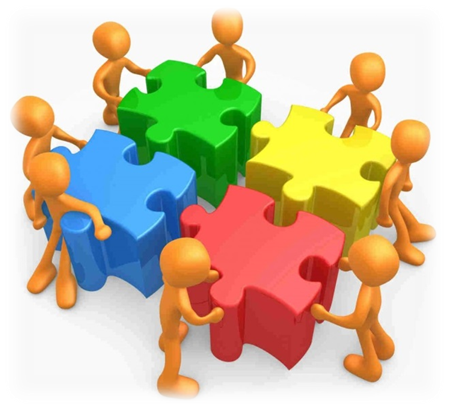 Родионова Ирина Владимировна
Социальный педагог
ГБУ «Центр  помощи детям»
Последствия конфликтов в школе
переходит в драку, ссору, насилие, разрыв отношений 
происходит эскалация конфликта и втягивание в него других людей
ребенок не чувствует себя в школе в безопасно­сти
ребенок находится в среде, где царят агрессия, издевки, насилие, подначки
 для достижения 
    высокого рейтинга
    в классе при­нято унижать,
    проявлять насилие
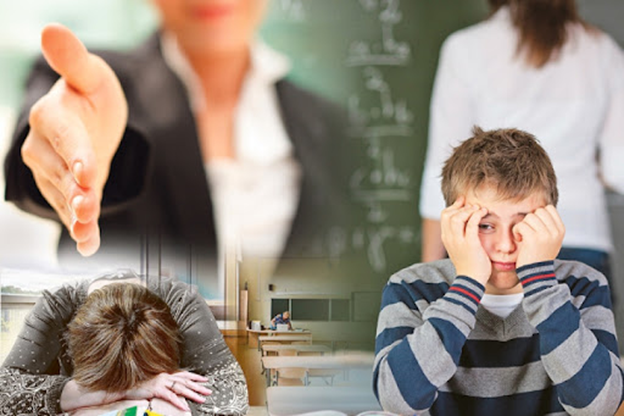 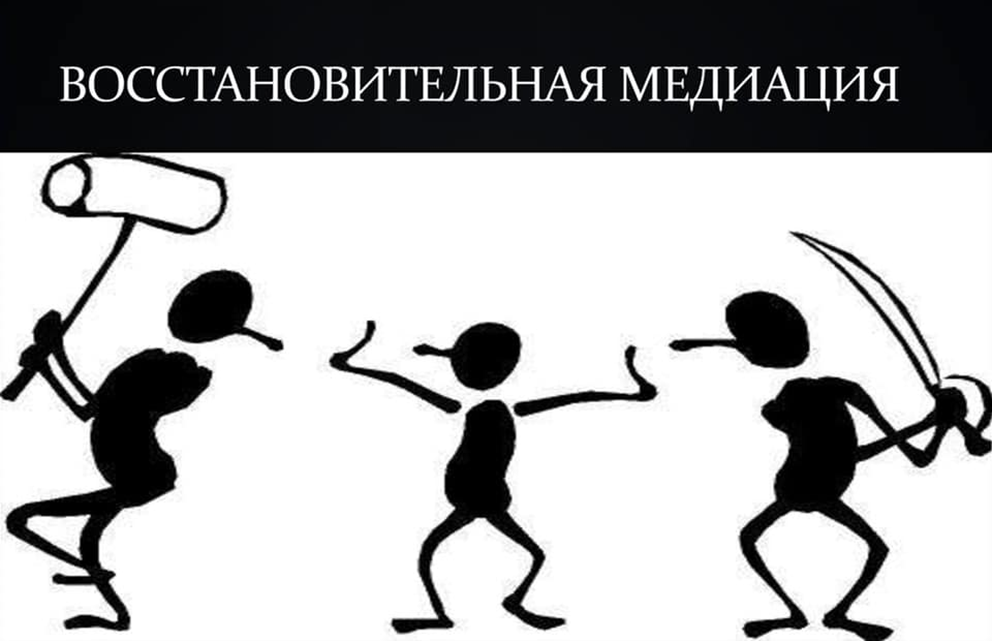 Восстановительная медиация - это процесс, в котором медиатор создает условия для восстановления способно­сти людей понимать друг друга и договариваться о прием­лемых для них вариантах разрешения проблем, возникших в результате конфликтных или криминальных ситуаций.
Принципы урегулирования конфликта и реагирования на правонарушения в восстановительном подходе
Восстановление у участников конфликта способности понимать свою ситуацию и ситуацию второй стороны.
Ответственность нарушителя перед жертвой 
Исцеление жертвы 
Принятие самими участниками конфликтной ситу­ации 
Прекращение вражды между участниками конфликта/ правонарушения. 
Прояснение участниками ситуации своих собствен­ных и семейных ценностных установок
Функции службы медиации при восстановительном подходе
1. Восстановительная функция службы
восстановление пострадавшего 
восстановление обидчика в сообществе
восстановление отношений между обидчиком и по­страдавшим 
нормализация отношений в школьном сообществе
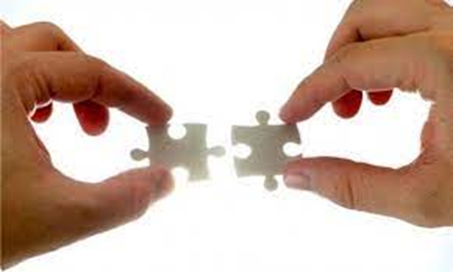 2. Образовательная функция службы
 установление контакта между пе­дагогами и учащимися
учатся налаживать контакт, организовывать сложную коммуникацию по про­блемным вопросам
получение опыта новой, конструктивной коммуникации
повы­шение квалификации педагогов 
формирование процесса понимания учителя
применение схем, проверка своего понимания через вопросы и уточне­ния и т. д. 
формированию навыков понимания
появление большего доверия к учителям
3. Воспитательная функция службы
учатся строить коммуникацию и понимать себя и дру­гих 
учатся осознать свои чувства, назвать их, избавиться от их негативного влияния, понять и справиться с ними
учатся принимать на себя ответственность
учатся понять себя и происходящее и принять ответственность за исправ­ление ситуации
планирования подрост­ком своего будущего
ответственные отно­шения
лучше узнать друг друга, увидеть друг в друге положительные стороны личности, человеческие черты
«обучение» про­исходит в значимой для него разрывной ситуации: разрешить ситуацию нужно, а адекватных средств нет 
помогает услышать и понять друг друга, увидеть си­туацию с разных сторон, в споре использовать не силу, а коммуникацию
4. Профилактическая функция
налаживание взаимопонима­ния и исправлению негативных последствий тех или иных поступков 
не дает конфликту перейти в острую фазу, разрастись и вовлечь в него новых участников
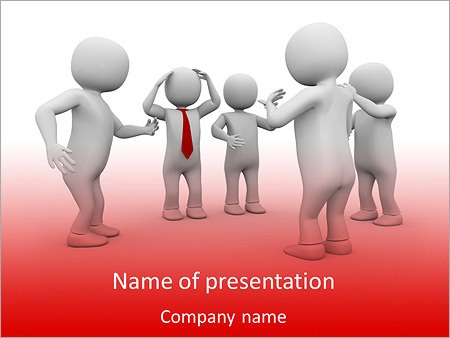 Восстановительные  программы, направленны на:
• Обучение школьников и педагогов конструктивным способам общения, способности принимать согласованные решения и сотрудничать
•    Первичную профилактику, когда явного конфликта нет, но есть риск его возникновения в дальнейшем
•    Первичную профилактику 
•  Урегулирование конфликтов между школьниками, а также учащимися и педагогами.
• Урегулирование конфликтов между педагогами и родителями.
•    Согласование позиций и интересов детей, родителей и педагогов по отношению к образовательному процессу, большей включенности родителей и ответственному поведению детей.
•    Вторичную профилактику и работу с ситуациями драк, краж, порчи имущества и т. п.
Сайт с материалами
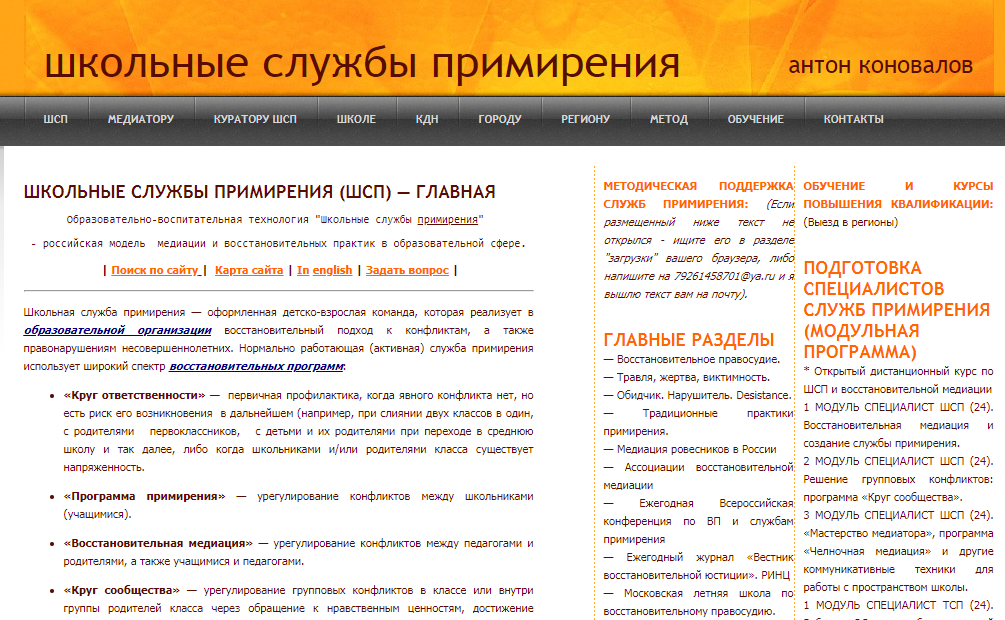 ГЛАВНЫЕ РАЗДЕЛЫ
—    Восстановительное правосудие.
—    Травля, жертва, виктимность.
— м-о • -
http://www.8-926-145-87-01.ru/